Del derecho a la vivienda al derecho a la ciudad: discursos sobre la crisis residencial en España y reflexión crítica desde el bien común
Estefanía Calo
estefania.calo@udc,es
Raimundo Otero-Enriquez
raimundo.otero@udc.es
Alberto Rodríguez-Barcón
alberto.barcon@udc.es
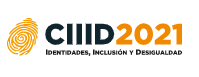 LOS DERECHOS HUMANOS
Vasak (1977):
Primera generación: derechos civiles y políticos
Segunda generación: derechos económicos (vivienda)
Tercera generación: fraternidad y solidaridad (ciudad)
DERECHO A LA VIVIENDA (2ª generación)
Elaboración propia en base a López Ramón (2010) y López Madermelo, Cortés Alcalá (1999).
DERECHO A LA CIUDAD (3ª generación)
Carta Mundial por el Derecho a la Ciudad (2004)
Ha habido una evolución de un derecho "individual" a un derecho "común". Desde el derecho a cada persona a tener un refugio para tener una vida digna, hasta el derecho de la ciudadanía a compartir y decidir sobre un espacio urbano adecuado donde se localizan sus viviendas.
METODOLOGÍA

Entrevista focalizada: guion sobre los temas a tratar con una formulación y orden establecida pero con respuesta libre y flexible.

35 entrevistas a diferentes implicados en el sector residencial

Cuestiones de investigación: consecuencias de la crisis y soluciones.
METODOLOGÍA

JUSTIFICACIÓN DE LA METODOLOGÍA:

Kemeny (1992) la forma en la que se definen los problemas sociales produce una realidad empírica concreta que limita los conceptos con los que los científicos trabajan.
Esta definición de los problemas es expresión de las relaciones de poder: estado y mercado.
El análisis del discurso permite interpretar lo que dicen los protagonistas  y comprobar la aceptación de determinados significados y definiciones de la realidad.
Grabiel y Jacobs (2008) es necesario re-imaginar los conceptos utilizados en base a nuevos desarrollos y necesidades, ¿existen nuevos conceptos?
RESULTADOS
Los resultados obtenidos indican la existencia de diferentes discursos sobre la crisis residencial española:

Vivienda como mercancía –“discurso conservador”
Vivienda como necesidad y derecho individual –“discurso crítico”

Es necesario superar estas perspectivas para conseguir reducir la desigualdad y afianzar la defensa del derecho a la vivienda y a la ciudad de forma conjunta, de manera que ambos no se vean vulnerados en futuros escenarios de crisis.
RESULTADOS
CONLUSIONES
Dos tipos principales de discurso: el conservador y el crítico

Limitación a la hora de comprender los problemas relacionados con la vivienda y su vinculación con la ciudad

Re-imaginar los conceptos utilizados en base a nuevos desarrollos y necesidades

Pensar la ciudad y la vivienda para todo el mundo implica pensar el espacio urbano para toda la ciudadanía desde la diferencia, pero no desde la desigualdad

Importancia de lo común y alternativas habitacionales, la relación entre los derechos y la política municipal
Del derecho a la vivienda al derecho a la ciudad: discursos sobre la crisis residencial en España y reflexión crítica desde el bien común
Estefanía Calo
estefania.calo@udc,es
Raimundo Otero-Enriquez
raimundo.otero@udc.es
Alberto Rodríguez-Barcón
alberto.barcon@udc.es
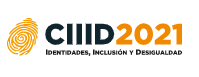